恭   賀
艾  群  教授

榮獲第46屆

全國十大傑出農業專家
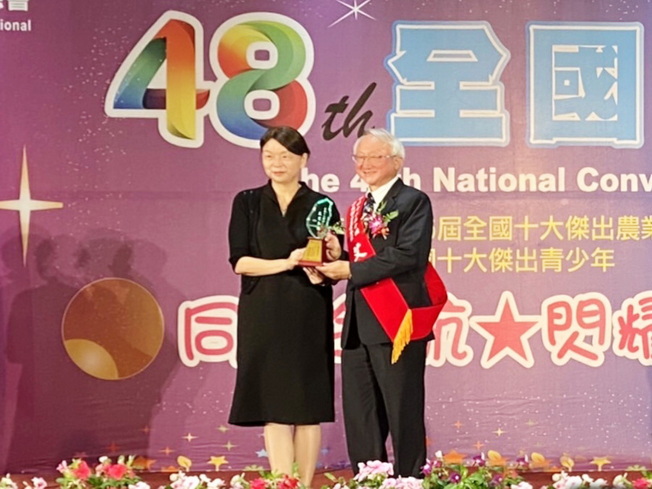 全體生機系師生仝賀